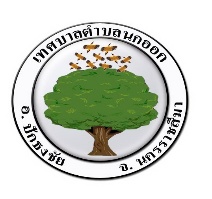 เทศบาลตำบลนกออก
นายกเทศมนตรี
สภาเทศบาล
ประธานสภาฯ
ที่ปรึกษานายกเทศมนตรี
รองนายกเทศมนตรี
รองประธานสภาฯ
เลขานุการนายกเทศมนตรี
สมาชิกสภาฯ
ปลัดเทศบาล
เลขานุการสภาฯ
รองปลัดเทศบาล
หน่วยตรวจสอบภายใน
สำนักปลัดเทศบาล
กองสาธารณสุขและสิ่งแวดล้อม
กองคลัง
กองการศึกษา
กองช่าง